American Literature Vocabulary
Unit 11
How this works...
You will have a mini-quiz and a test on these same 10 words
Your mini-quiz will be Friday, your test will be next Friday
Be sure to write down the word, definition, and part of speech!
Censurable – adj.
deserving of blame or correction
reprehensible

Antonyms:
commendable
meritorious
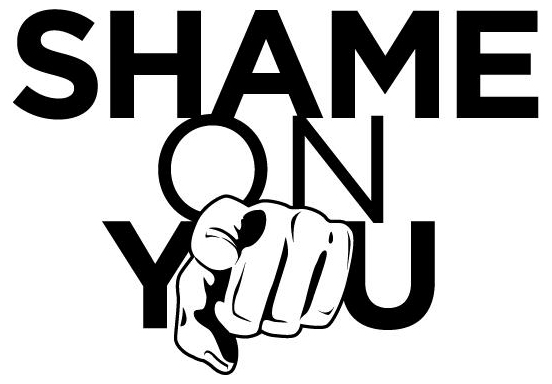 Contingent-adj.
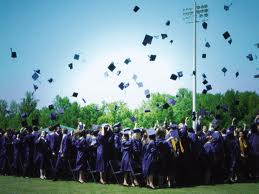 likely, but not certain to happen
happening by chance
conditional

Antonyms:
certain
independent of
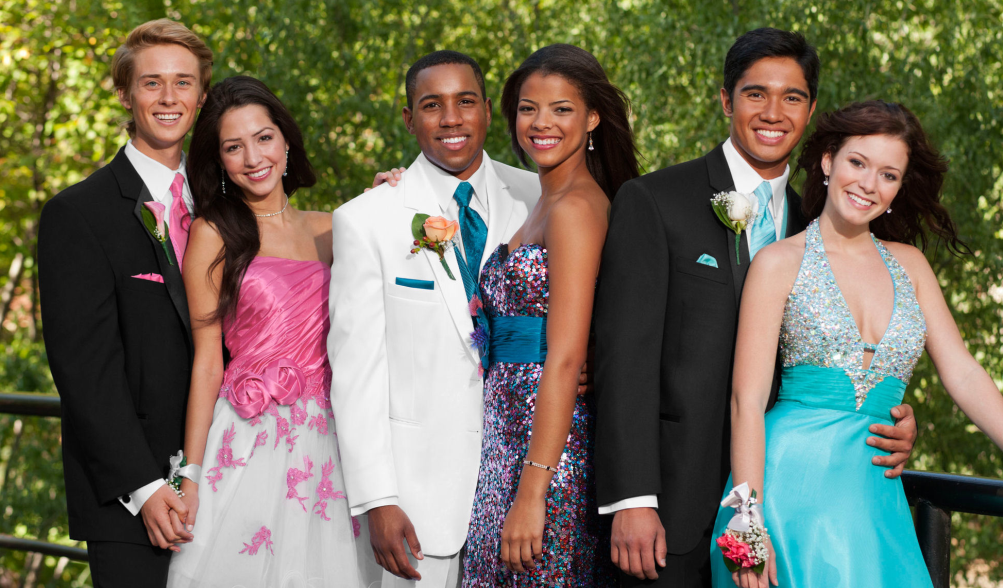 Corroborate-v.
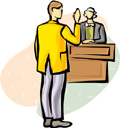 to confirm
to verify

Antonyms:
contradict
discredit
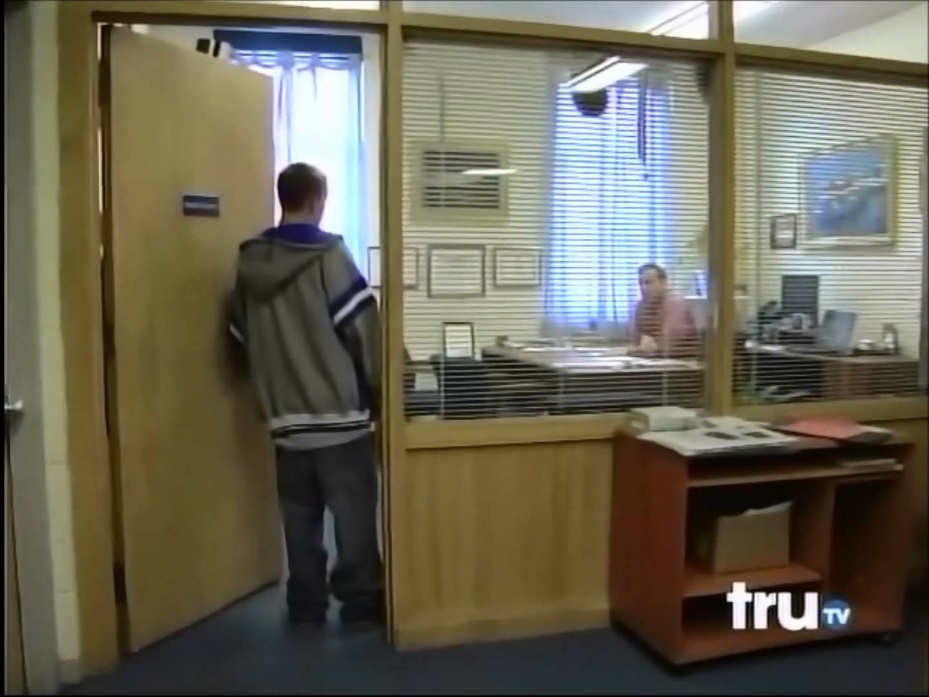 Denizen –n.
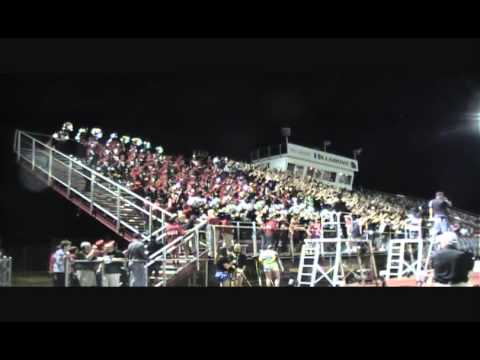 an inhabitant
a resident
a dweller

Antonyms:
alien
stranger
foreigner
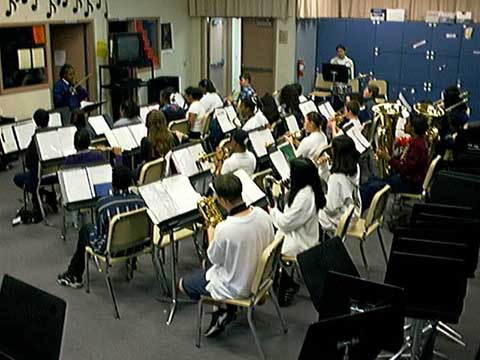 Discursive-adj.
rambling
wandering
nomadic

Antonyms:
short and to the point
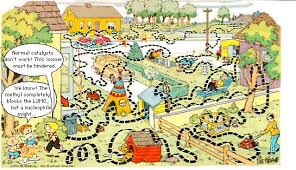 Disseminate-v.
to scatter or spread widely
disperse
broadcast

Antonyms:
bring together
concentrate
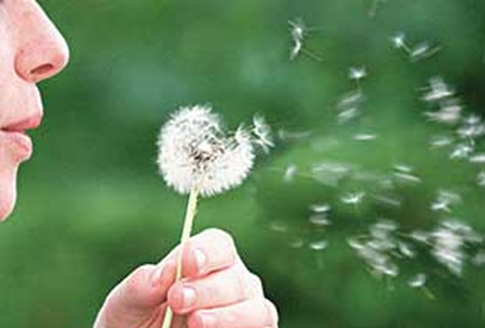 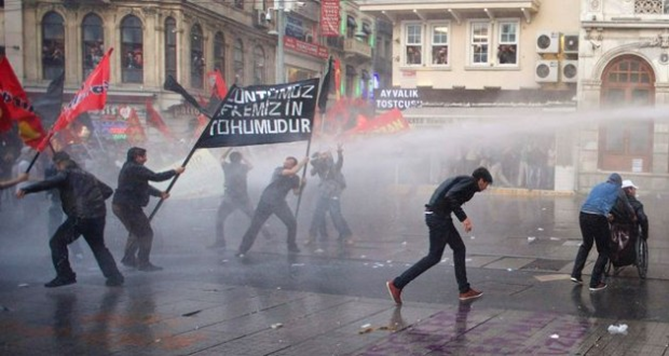 Gauche-adj.
awkward
lacking in social graces
tactless
clumsy
inept

Antonyms:
tactful
diplomatic
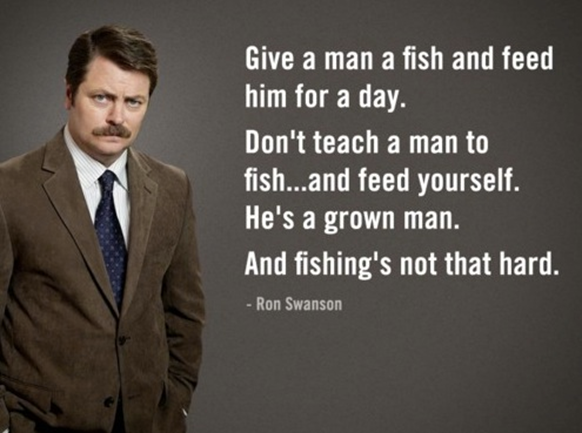 Inculcate-v.
to impress on the mind by repetition
to ingrain

Antonyms:
efface
root out
Palpable-adj.
capable of being touched or felt
easily seen, heard, or recognized
tangible

Antonyms:
intangible
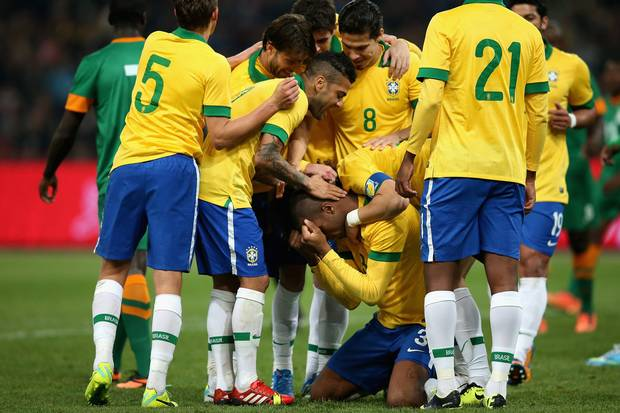 Satiate-v.
to satisfy completely (v.)
gorge
full, satisfied (adj.)

Antonyms:
deprive entirely of
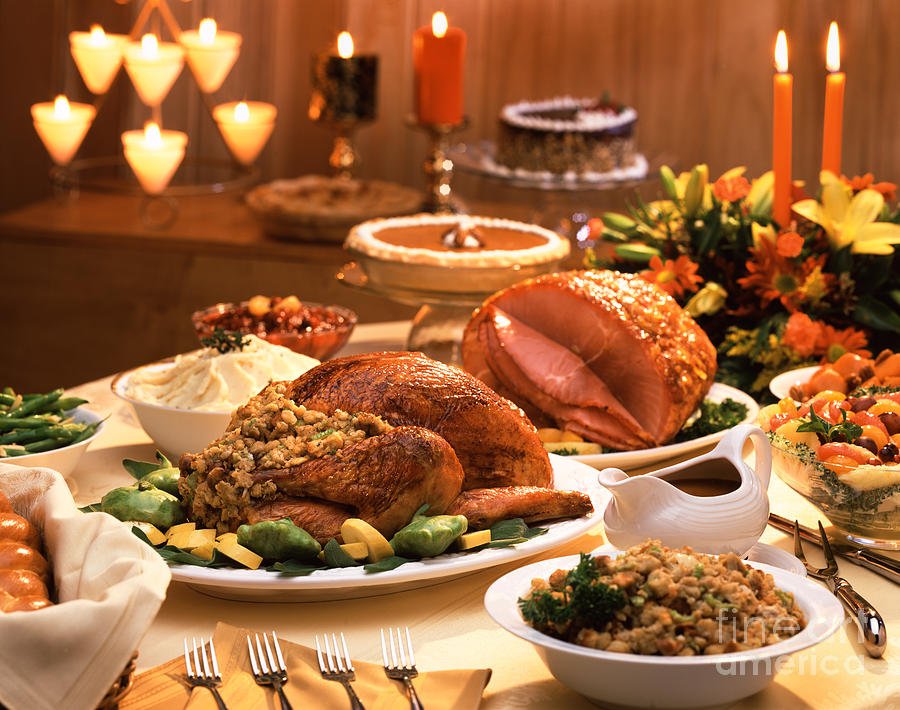